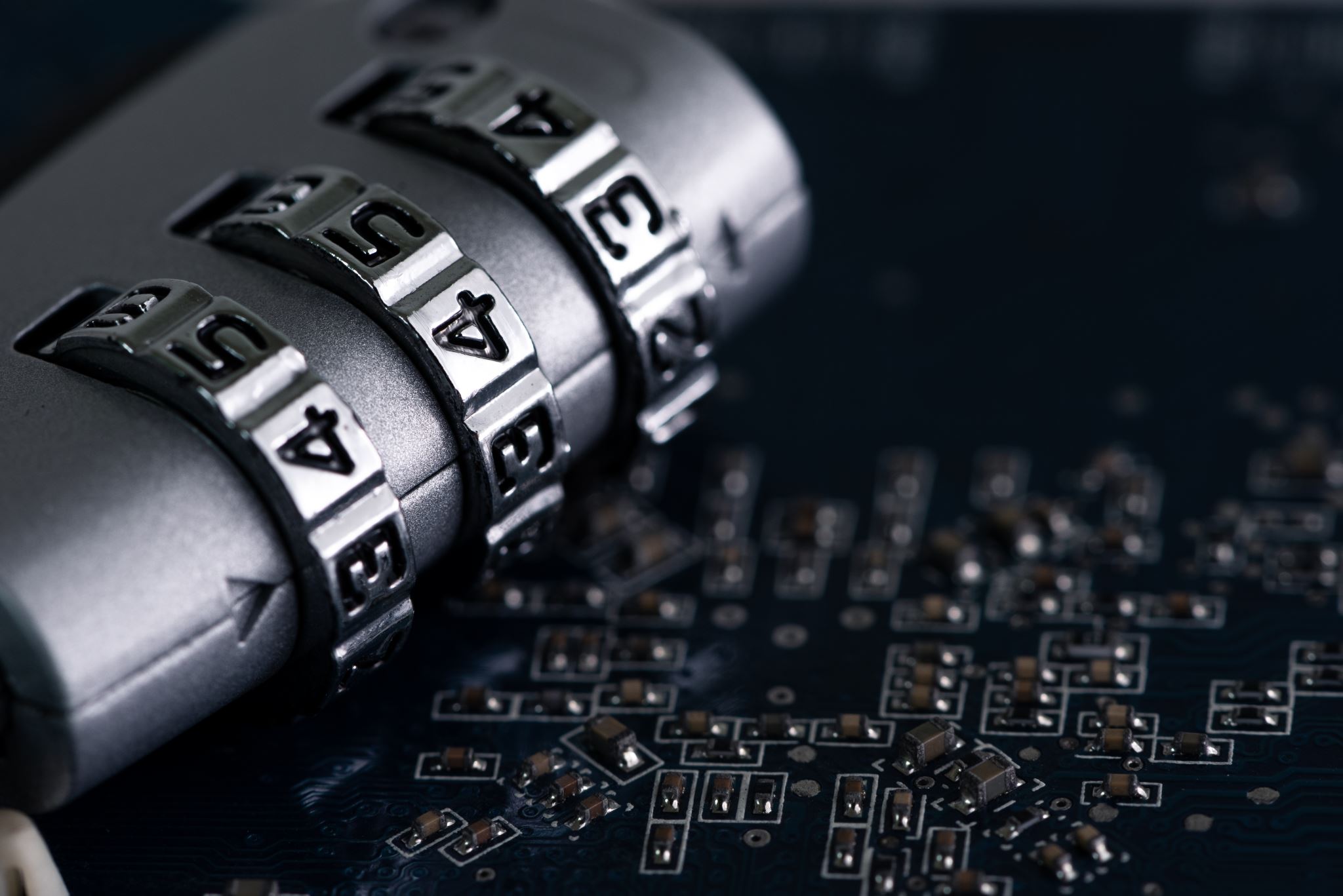 SMT-Friendly Formalization of the Solidity Memory Model
Akos Hajdu and Dejan Janovich
SRI International, New York City, USA
2020
[Speaker Notes: לסטורג' מול ממורי לתת דוגמא – להדגיש את ההפרדה.
בסוגי טייפ לרוץ על קטע הקוד המלווה ולהדגים עליו את סוגי המשתנים.
חלוקה למשתנים מורכבים ומשתנים פרימיטיים כמו כן חלוקה לרפרנס לעומת]
Agenda
Motivation
Background:
Ethereum
Solidity
SMT – Based Programs
Demo
Formalization
Motivation
Ethereum
Generic blockchain
DataBase of accounts with balances
Written is Solidity
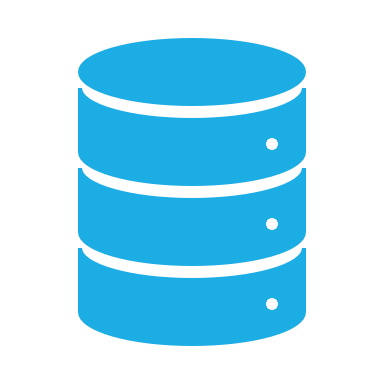 [Speaker Notes: מטבע מבוזר

מכיל בעצם מאגר מידע של משתמשים – כל משתמש מזוהה באמצעות address

כל חוזה מקומפל ל EVM bytecode]
Solidity
High-level programming language
OOP programming
Value and Reference types
Storage VS Memory
[Speaker Notes: שפה עילית מונחת עצמים.]
Solidity
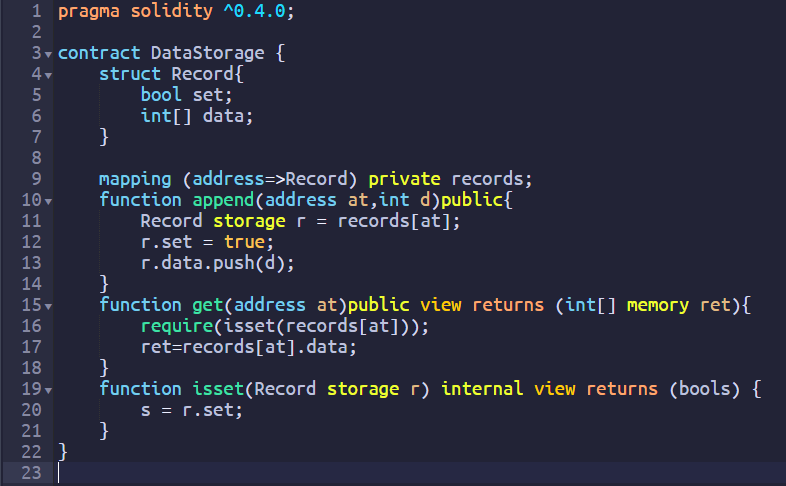 Solidity
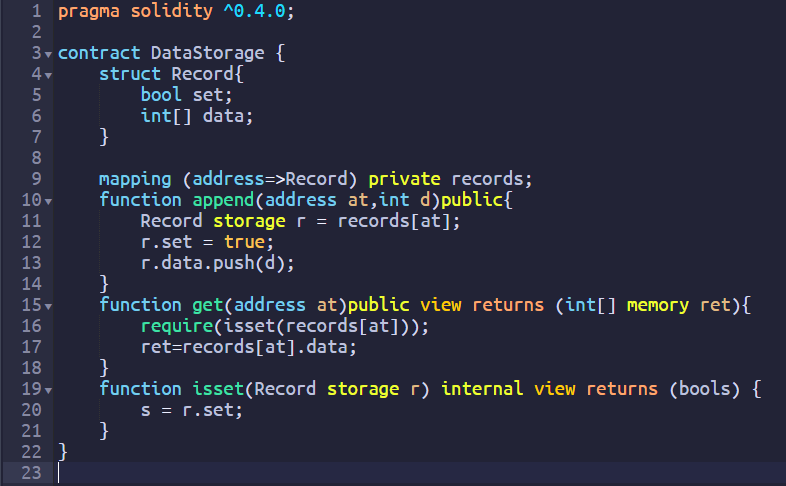 Complex datatype
Solidity
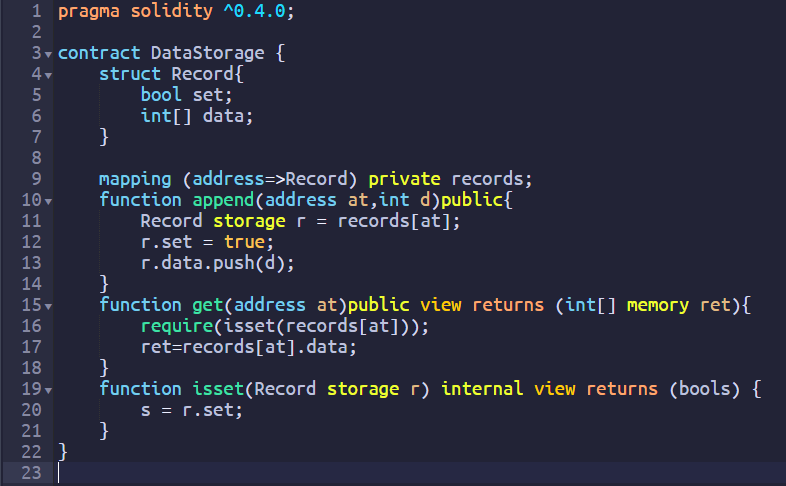 Complex datatype
State variable:
Storage (blockchain)
Solidity
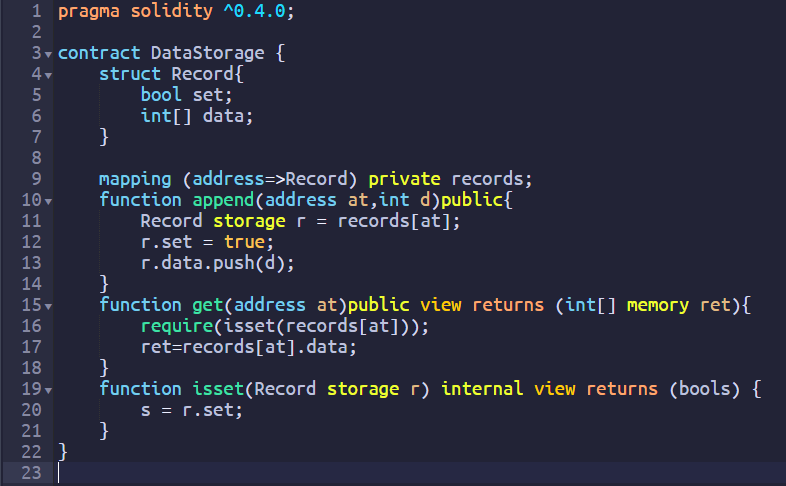 Complex datatype
State variable:
Storage (blockchain)
Function: called with transactions
Solidity
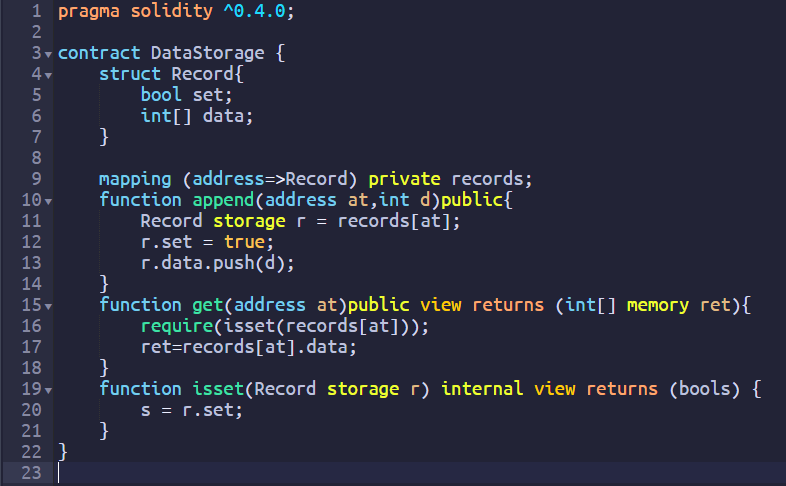 Complex datatype
State variable:
Storage (blockchain)
Function: called with transactions
Deepcopy from storage to memory
Solidity
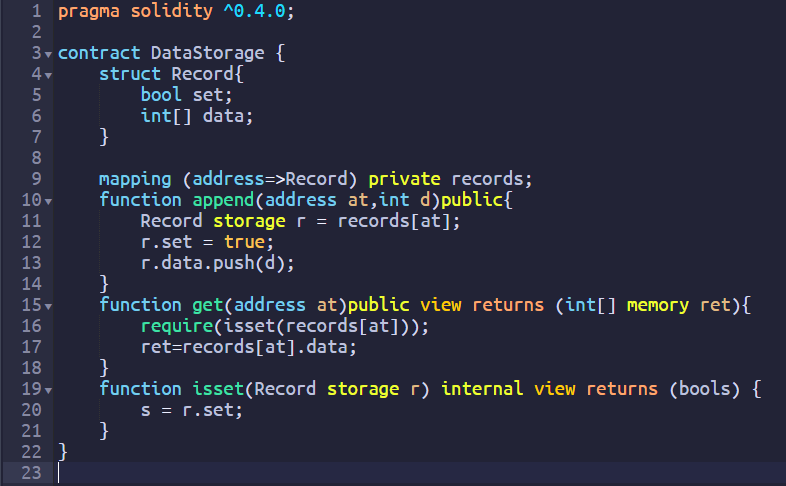 Complex datatype
State variable:
Storage (blockchain)
Function: called with transactions
Deepcopy from storage to memory
Pointer to storage in internal scope
Solidity – Storage VS Memory
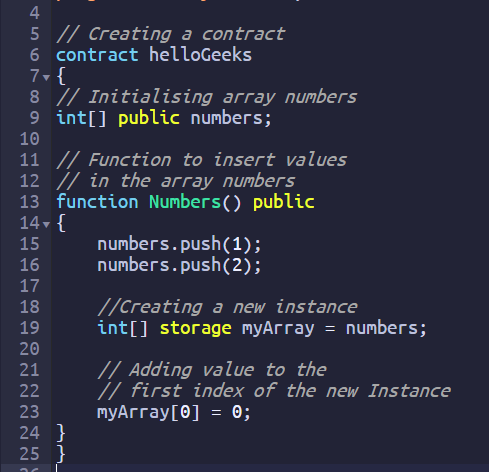 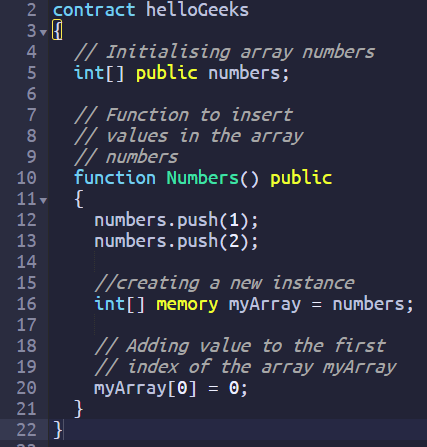 [Speaker Notes: בשמאלי – הערכים ב numbers  יהיו [0,2] מכיוון ש my array שווה ל numbers  שמצביע על מערך ב stroage

בימני הוספתי את המילה memory  ולכן נוצר מערך שנשמר בזיכרון המקומי. והשינוי יהיה עליו בלבד. לכן numbers  יהיה שווה [1,2]]
Solidity – Storage VS Memory
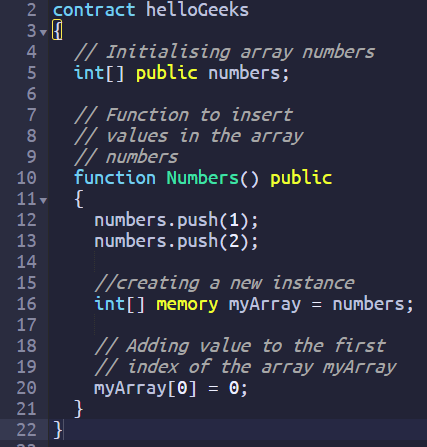 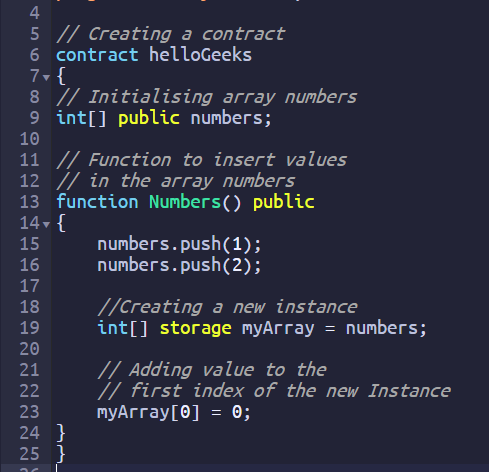 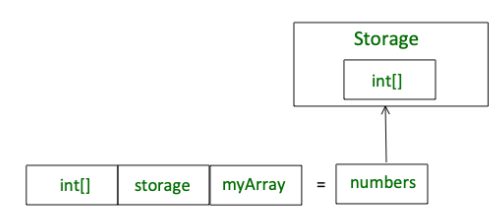 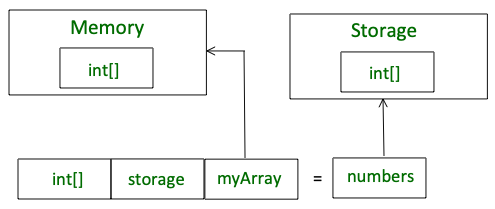 [Speaker Notes: בשמאלי – הערכים ב numbers  יהיו [0,2] מכיוון ש my array שווה ל numbers  שמצביע על מערך ב stroage

בימני הוספתי את המילה memory  ולכן נוצר מערך שנשמר בזיכרון המקומי. והשינוי יהיה עליו בלבד. לכן numbers  יהיה שווה [1,2]]
Solidity – Storage VS Memory
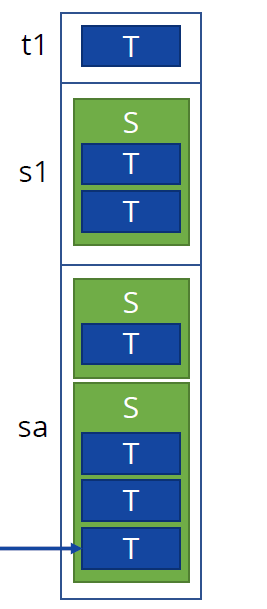 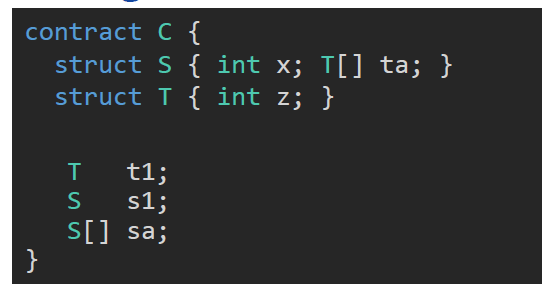 [Speaker Notes: בשמאלי – הערכים ב numbers  יהיו [0,2] מכיוון ש my array שווה ל numbers  שמצביע על מערך ב stroage

בימני הוספתי את המילה memory  ולכן נוצר מערך שנשמר בזיכרון המקומי. והשינוי יהיה עליו בלבד. לכן numbers  יהיה שווה [1,2]]
Solidity – Storage VS Memory
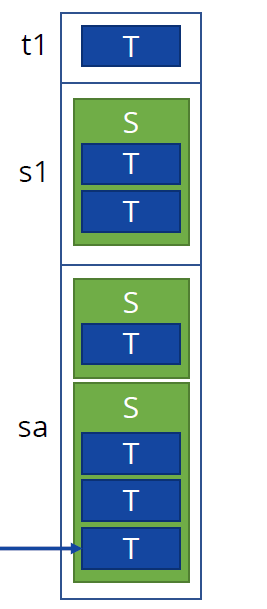 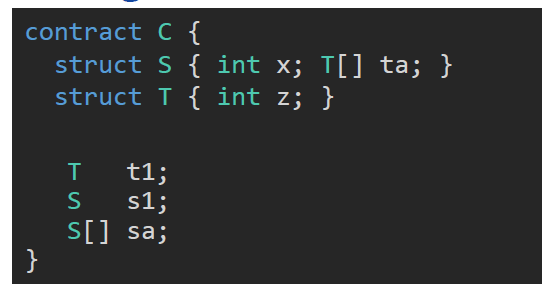 [Speaker Notes: בשמאלי – הערכים ב numbers  יהיו [0,2] מכיוון ש my array שווה ל numbers  שמצביע על מערך ב stroage

בימני הוספתי את המילה memory  ולכן נוצר מערך שנשמר בזיכרון המקומי. והשינוי יהיה עליו בלבד. לכן numbers  יהיה שווה [1,2]]
Solidity – Storage VS Memory
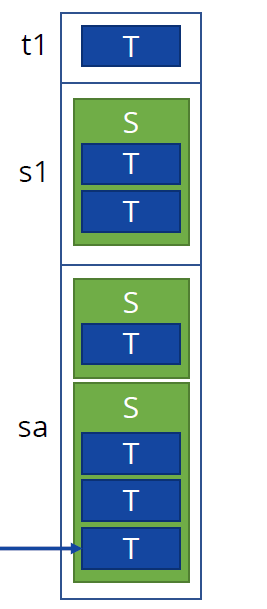 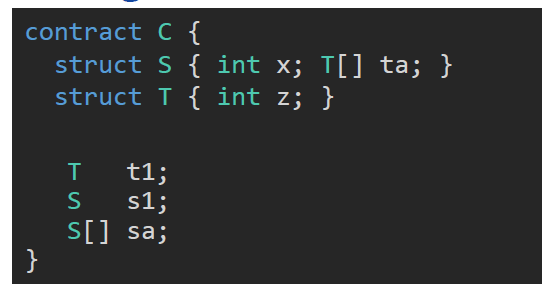 [Speaker Notes: בשמאלי – הערכים ב numbers  יהיו [0,2] מכיוון ש my array שווה ל numbers  שמצביע על מערך ב stroage

בימני הוספתי את המילה memory  ולכן נוצר מערך שנשמר בזיכרון המקומי. והשינוי יהיה עליו בלבד. לכן numbers  יהיה שווה [1,2]]
Solidity – Storage VS Memory
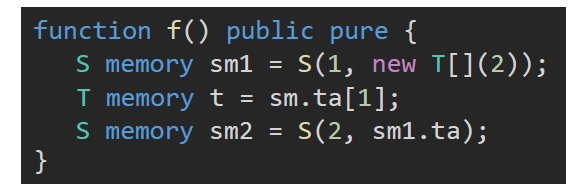 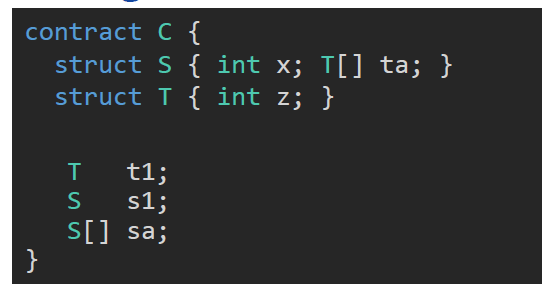 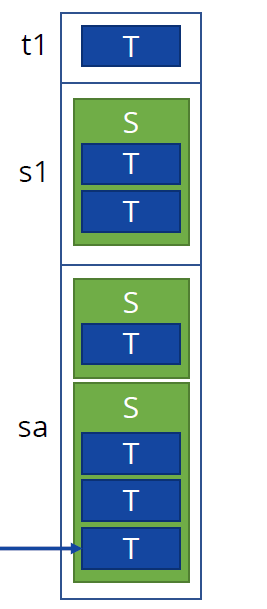 S
T[]
T
sm1
T
[Speaker Notes: בשמאלי – הערכים ב numbers  יהיו [0,2] מכיוון ש my array שווה ל numbers  שמצביע על מערך ב stroage

בימני הוספתי את המילה memory  ולכן נוצר מערך שנשמר בזיכרון המקומי. והשינוי יהיה עליו בלבד. לכן numbers  יהיה שווה [1,2]]
Solidity – Storage VS Memory
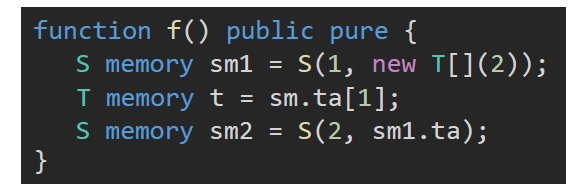 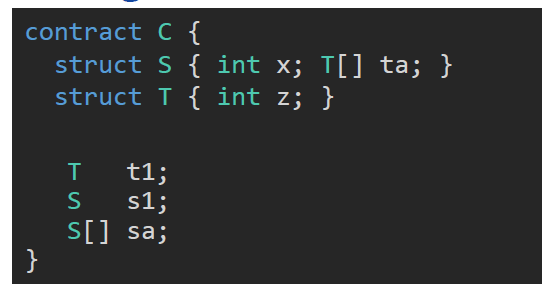 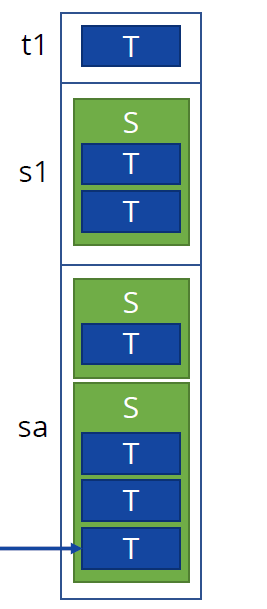 S
T[]
T
sm1
T
t
[Speaker Notes: בשמאלי – הערכים ב numbers  יהיו [0,2] מכיוון ש my array שווה ל numbers  שמצביע על מערך ב stroage

בימני הוספתי את המילה memory  ולכן נוצר מערך שנשמר בזיכרון המקומי. והשינוי יהיה עליו בלבד. לכן numbers  יהיה שווה [1,2]]
Solidity – Storage VS Memory
Storage: value semantics
Memory: reference semantics
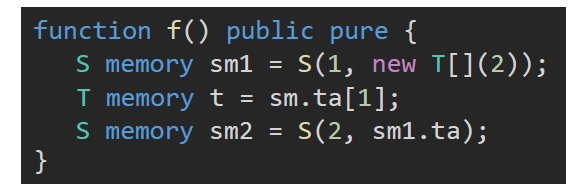 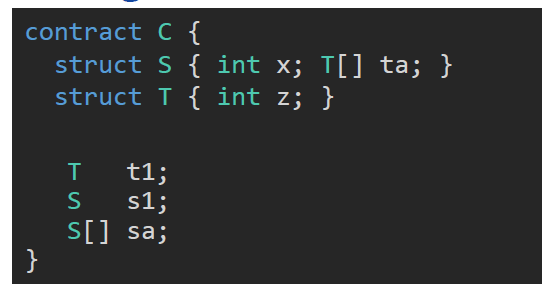 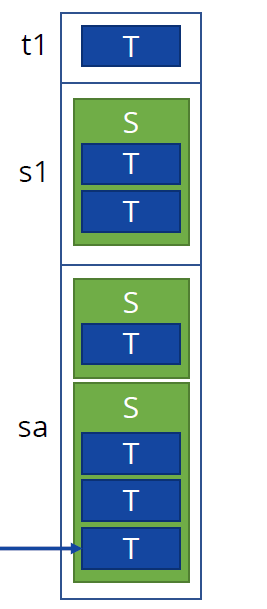 S
S
T[]
T
sm1
T
Local storage pointers
t
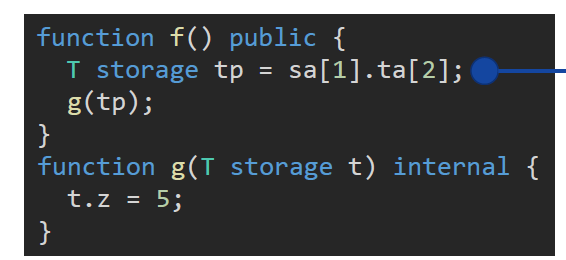 sm2
[Speaker Notes: בשמאלי – הערכים ב numbers  יהיו [0,2] מכיוון ש my array שווה ל numbers  שמצביע על מערך ב stroage

בימני הוספתי את המילה memory  ולכן נוצר מערך שנשמר בזיכרון המקומי. והשינוי יהיה עליו בלבד. לכן numbers  יהיה שווה [1,2]]
SMT-Based Program
SOLC - VERIFY
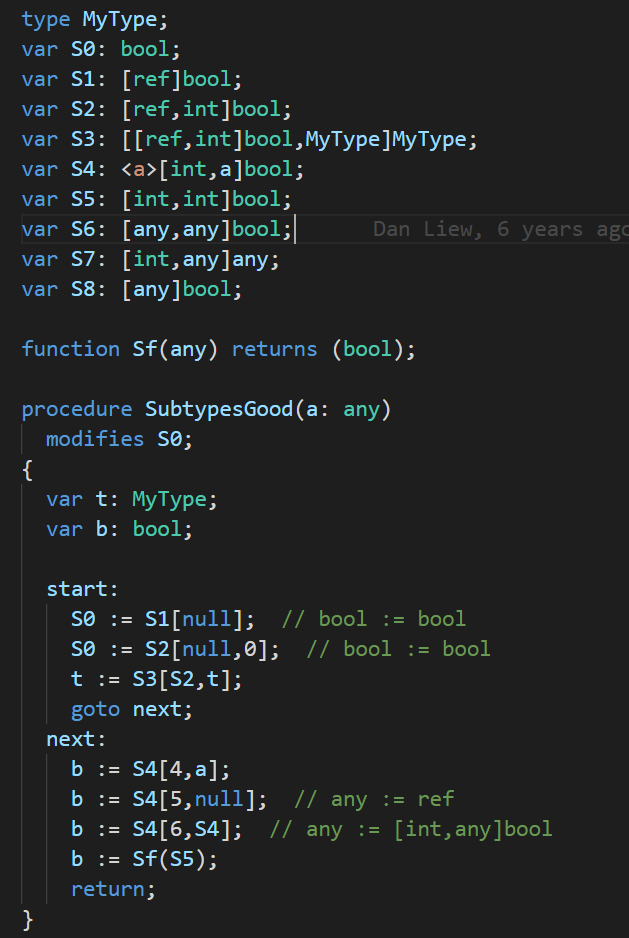 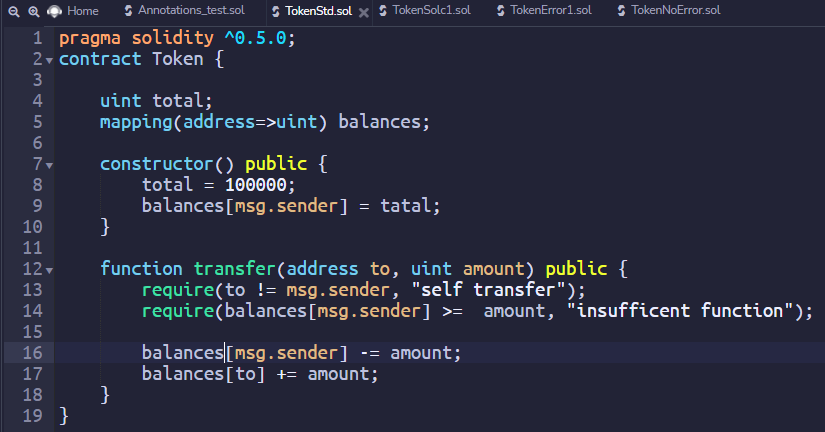 Extended compiler
Boogie verifier
Solidity contract
SMT solvers
(z3, CVC4, YICES2)
Boogie program(Why3, Dafny)
SMT-Based Program
SOLC - VERIFY
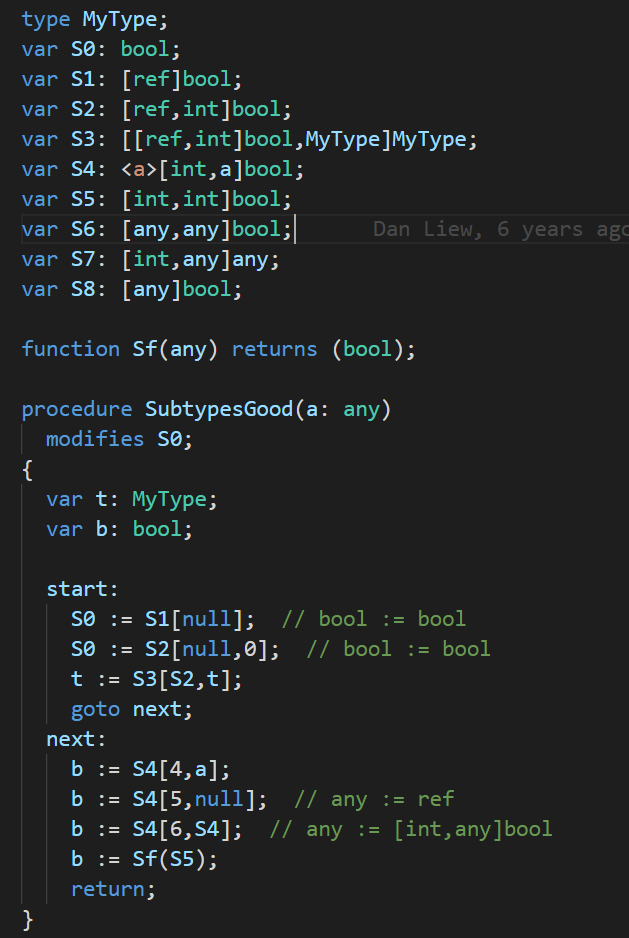 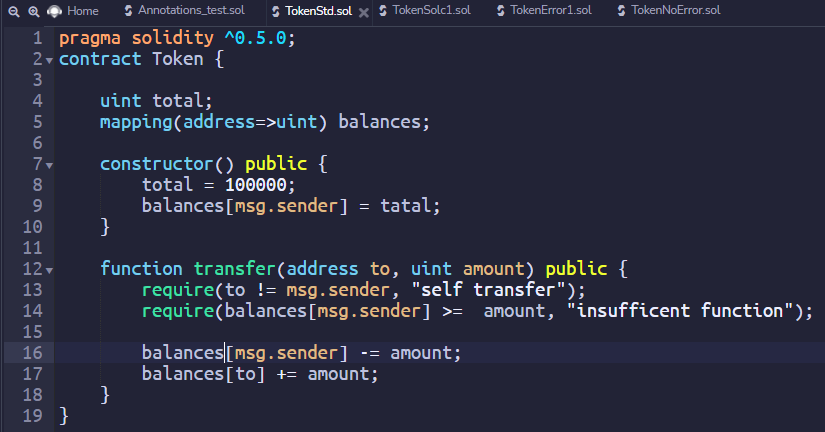 Extended compiler
Boogie verifier
Solidity contract
SMT solvers
(z3, CVC4, YICES2)
Boogie program
[Speaker Notes: יתרון של הכלי הזה – נותן כיסוי יחסית מלא
חיסרון – דורש פורמליזציה מאוד מפורשת של השפה]
Demo  - base
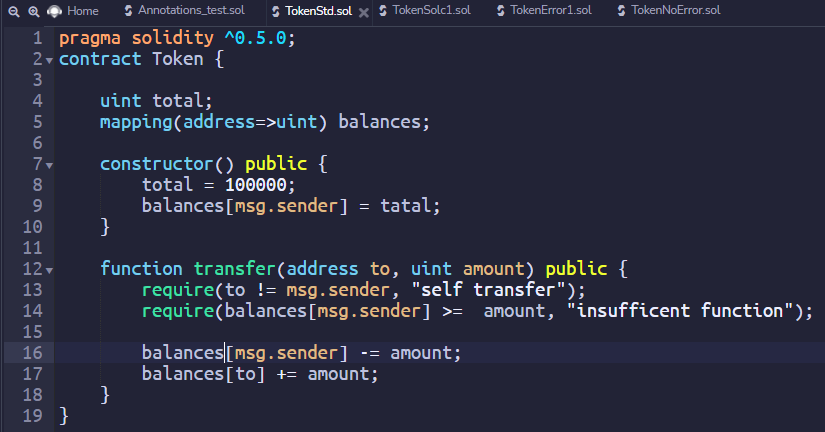 Demo - annotation
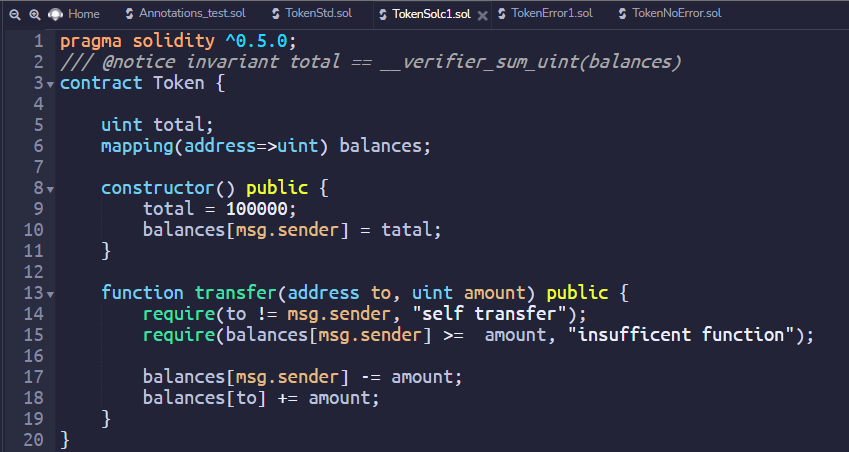 OK
Demo - annotation
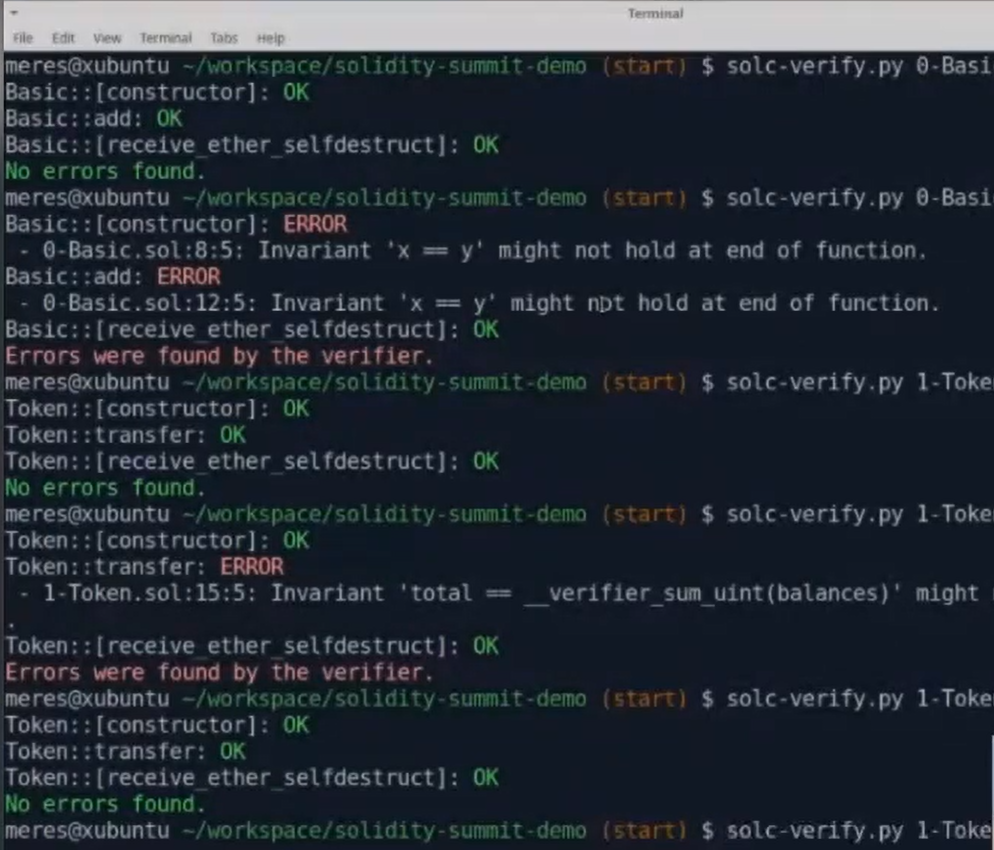 Demo
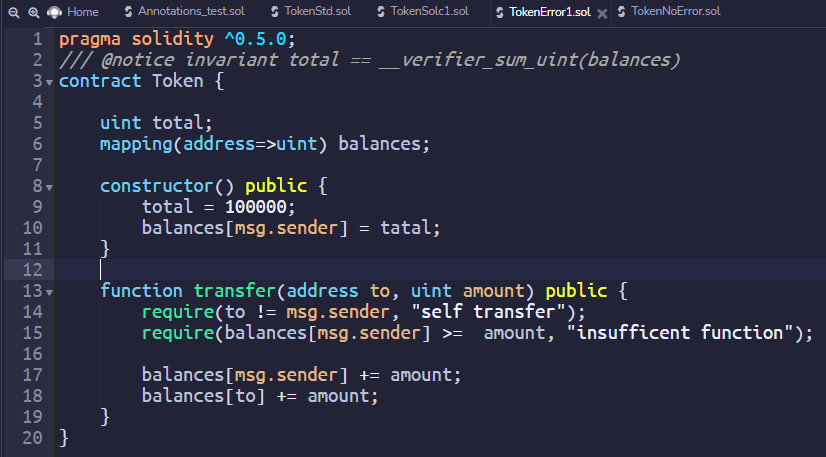 Error
Demo
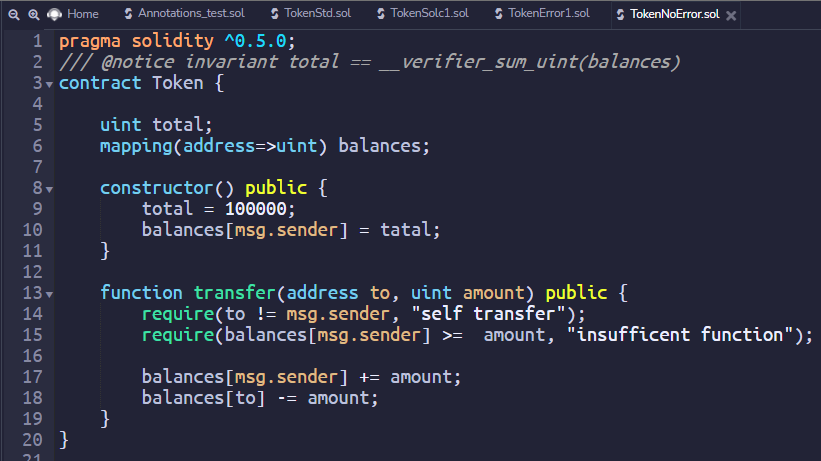 Error
OK
Demo
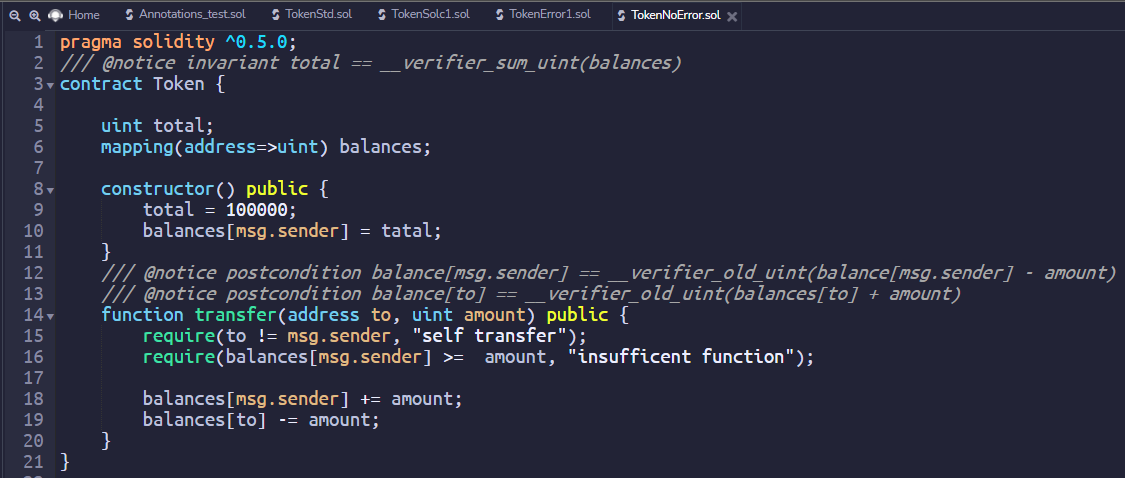 Error
Demo
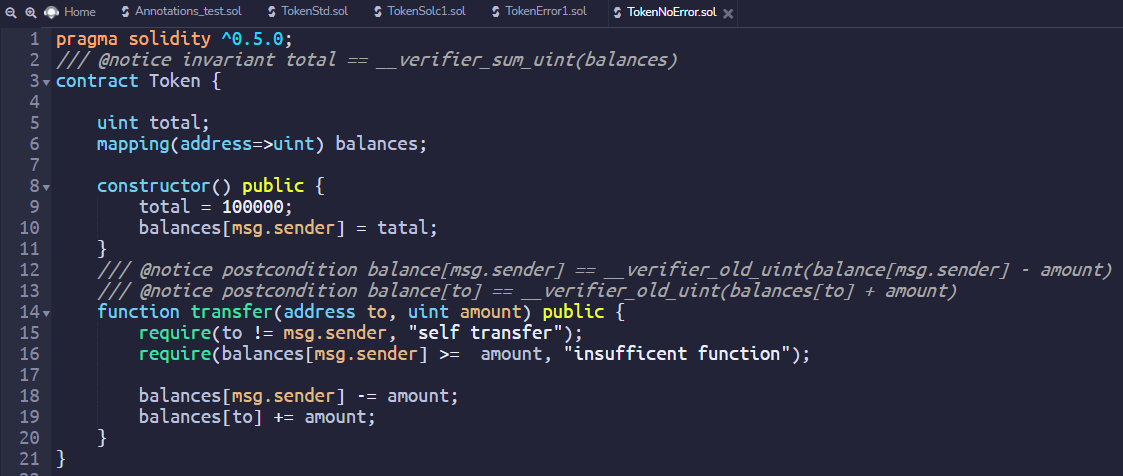 OK
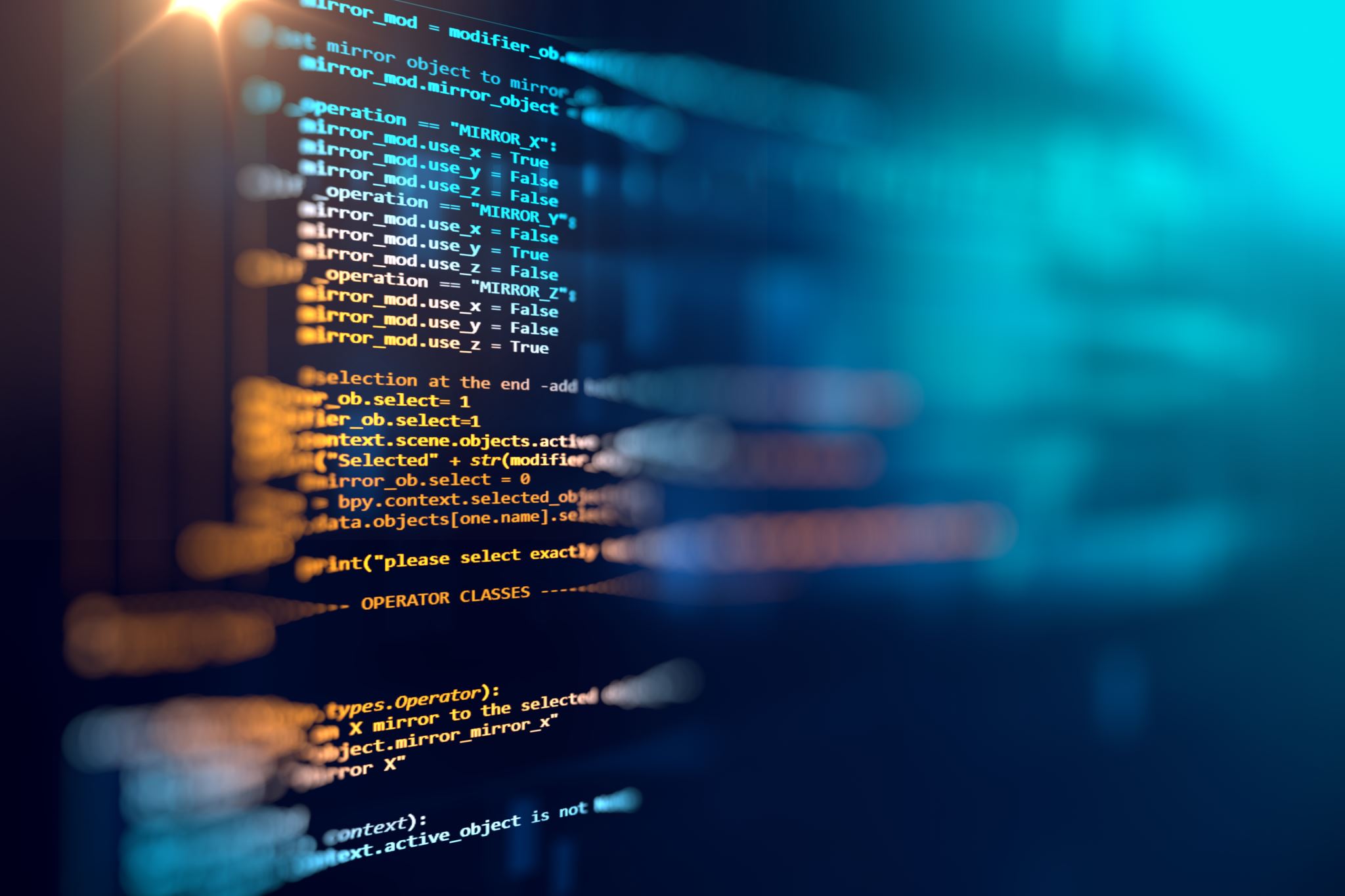 SOLC - VERIFY
SOLC – VERIFY  Target Language:
SOLC – VERIFY  Types
Function that map a solidity type to an SMT type

Primitive types
Mapping
Storage 
Memory
Local storage
[Speaker Notes: Primitive smt primitive
Address  integer]
SOLC – VERIFY  Types
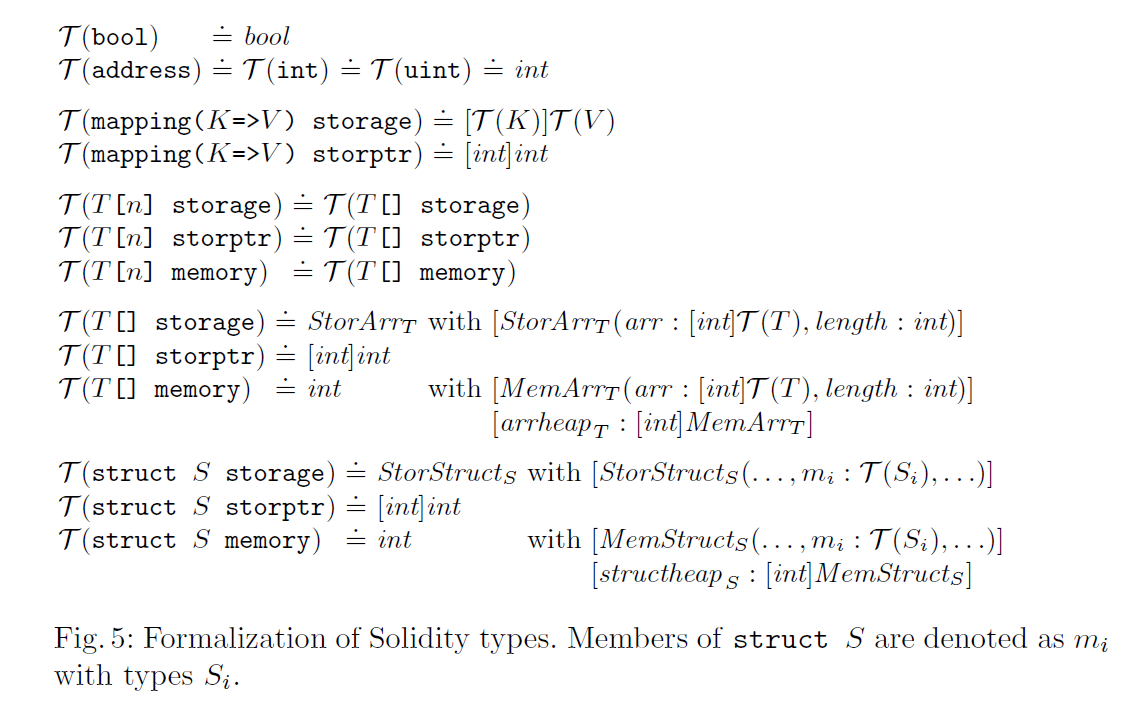 SOLC – VERIFY  Types  Encoding the Storage
The advantage:
Each element is a separate entity (no aliasing)
Assigning storage in SMT makes a deep copy.
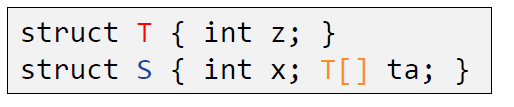 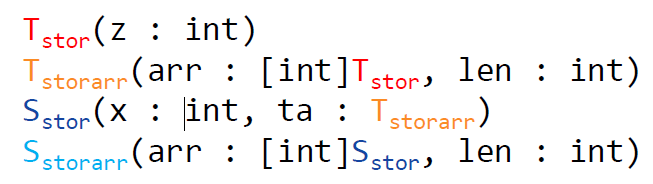 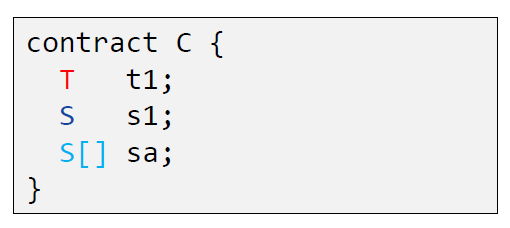 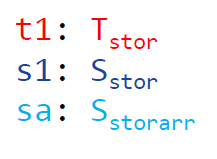 [Speaker Notes: Primitive smt primitive
Address  integer]
SOLC – VERIFY  Types  Encoding the Memory
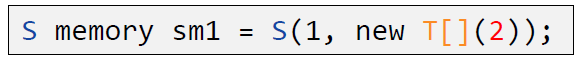 Standard heap model (per type):
Pointer: SMT integer
Struct: SMT datatype
Array: SMT array + length
No null, default values recursively
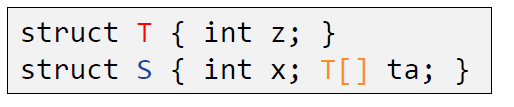 S
T[]
T
sm1
T
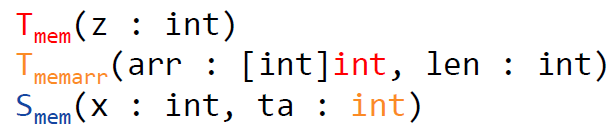 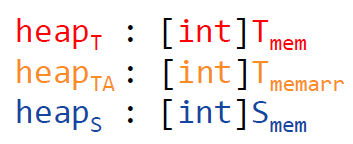 [Speaker Notes: Primitive smt primitive
Address  integer]
SOLC – VERIFY  Types  Encoding the Memory
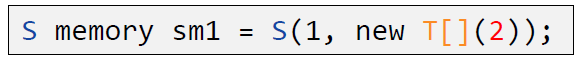 Standard heap model (per type):
Pointer: SMT integer
Struct: SMT datatype
Array: SMT array + length
No null, default values recursively
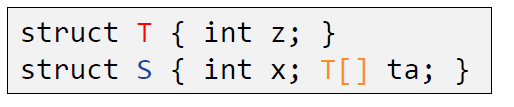 S
T[]
T
sm1
T
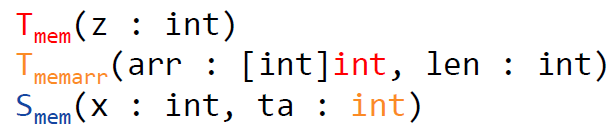 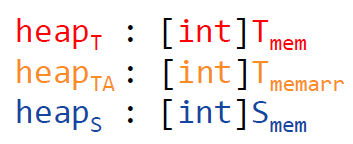 [Speaker Notes: Primitive smt primitive
Address  integer]
SOLC – VERIFY  Types  Local Storage Pointers
Storage is a finite-depth tree of values
Each element identified by path  encode with SMT integer array
Packing and Unpacking function
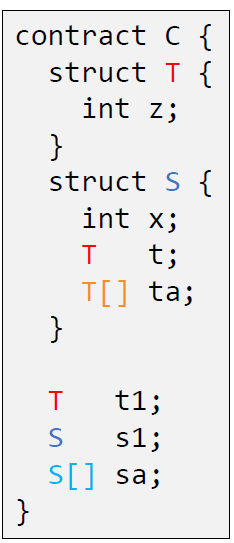 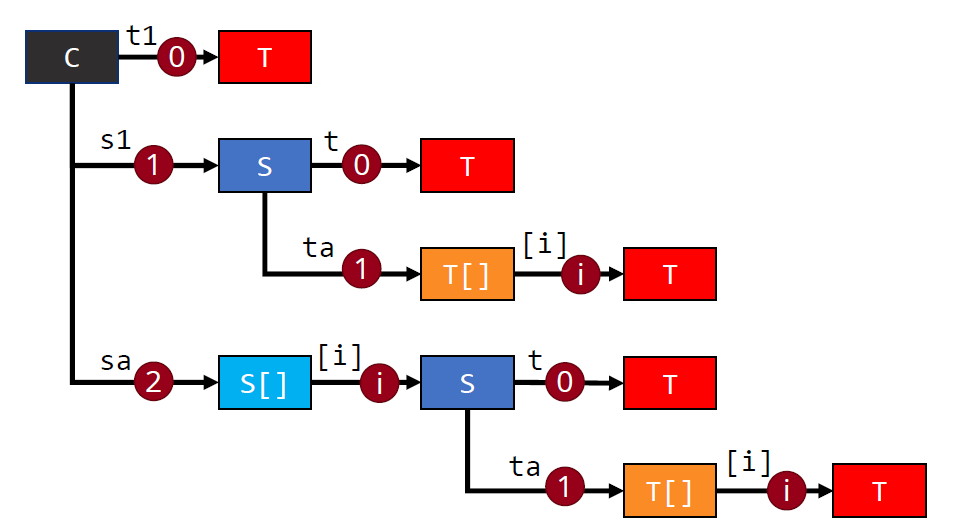 [Speaker Notes: Primitive smt primitive
Address  integer]
SOLC – VERIFY  Types  Local Storage Pointers  Packing
Expression to SMT array
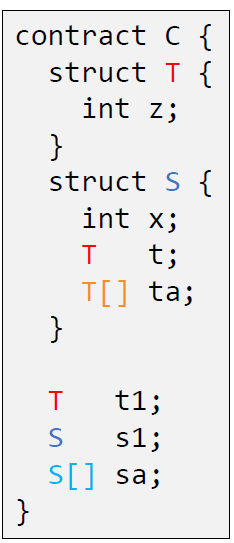 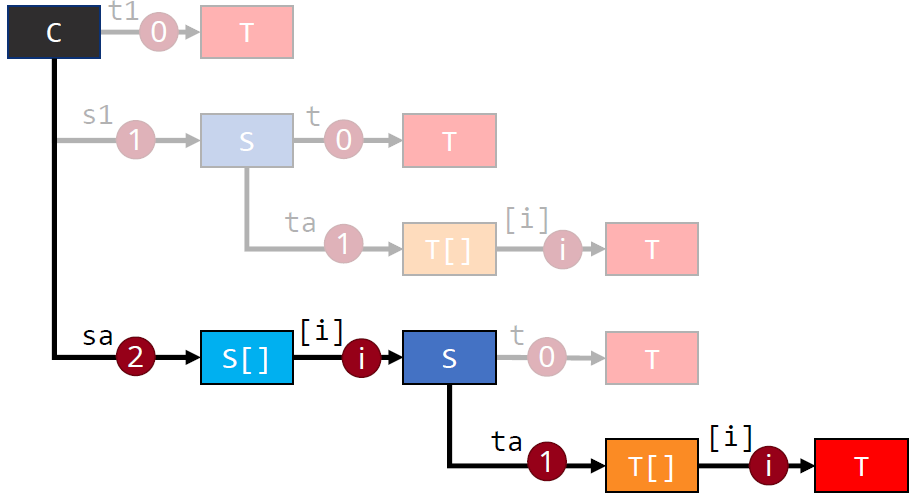 8
5
[Speaker Notes: Primitive smt primitive
Address  integer]
SOLC – VERIFY  Types  Local Storage Pointers  Unpacking
SMT array to expression
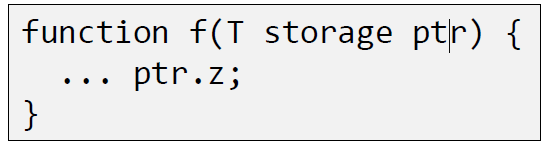 ptr int[] = [1, 1, 2]
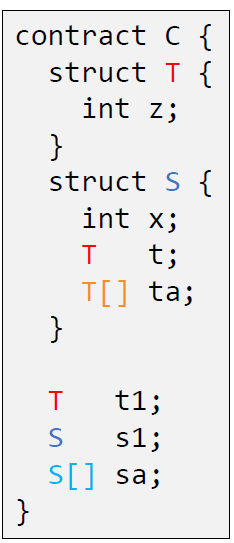 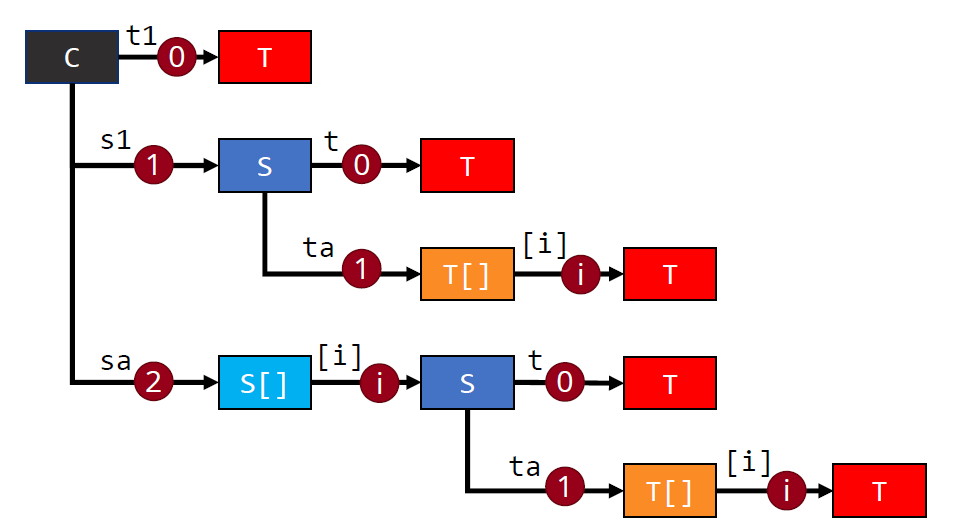 [Speaker Notes: Primitive smt primitive
Address  integer]
SOLC – VERIFY  Assignments
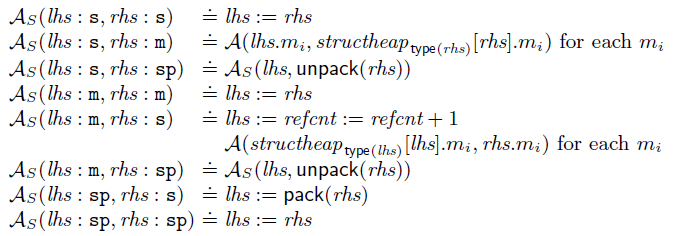 [Speaker Notes: Primitive smt primitive
Address  integer]
Statements
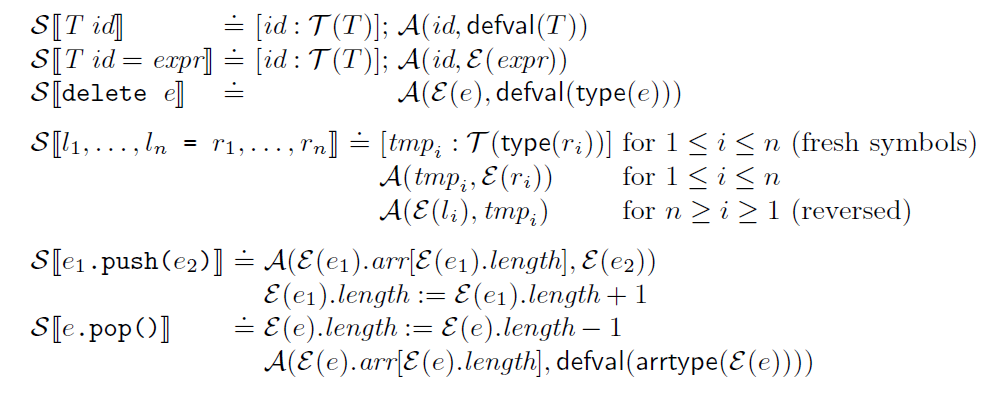 Statements  Multiple assignments as one statement
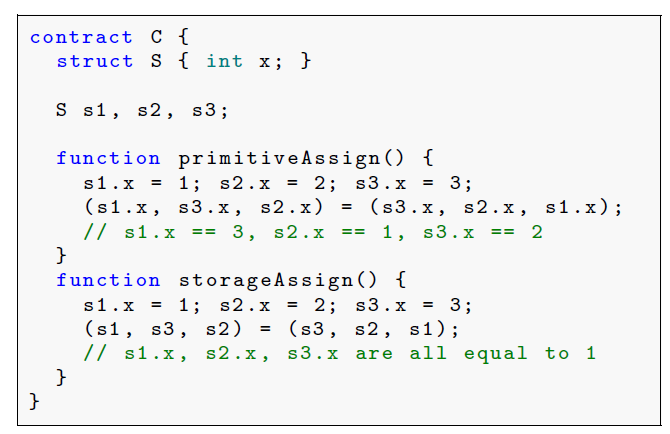 Statements  pop and still access with local storage pointer
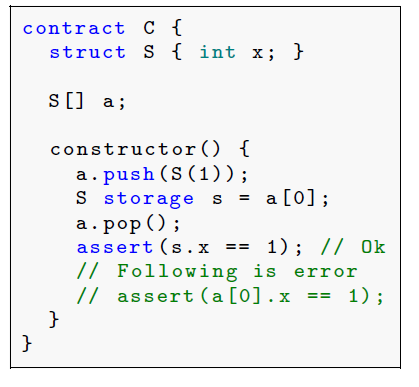 Evaluate
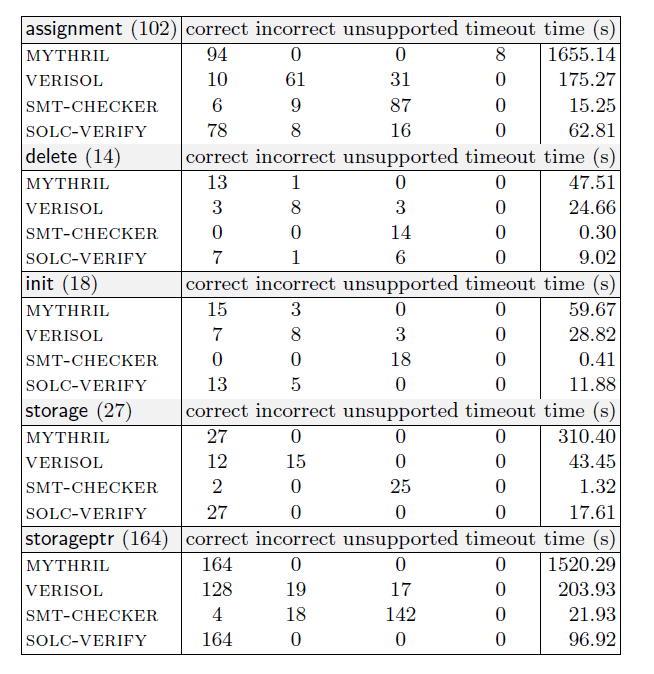 Summary
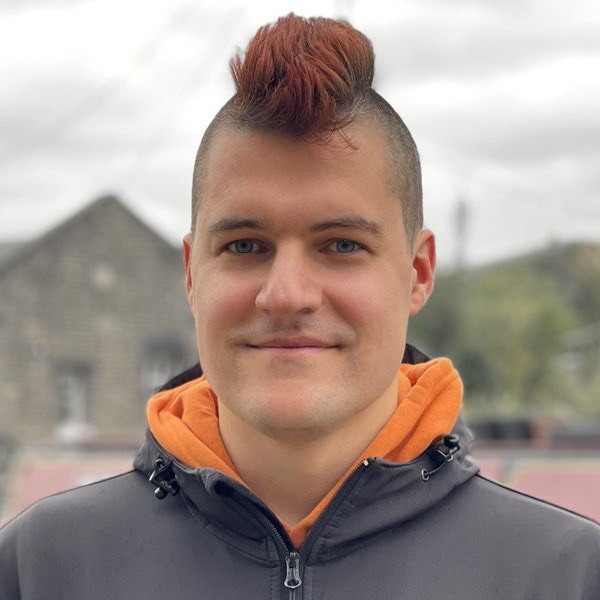 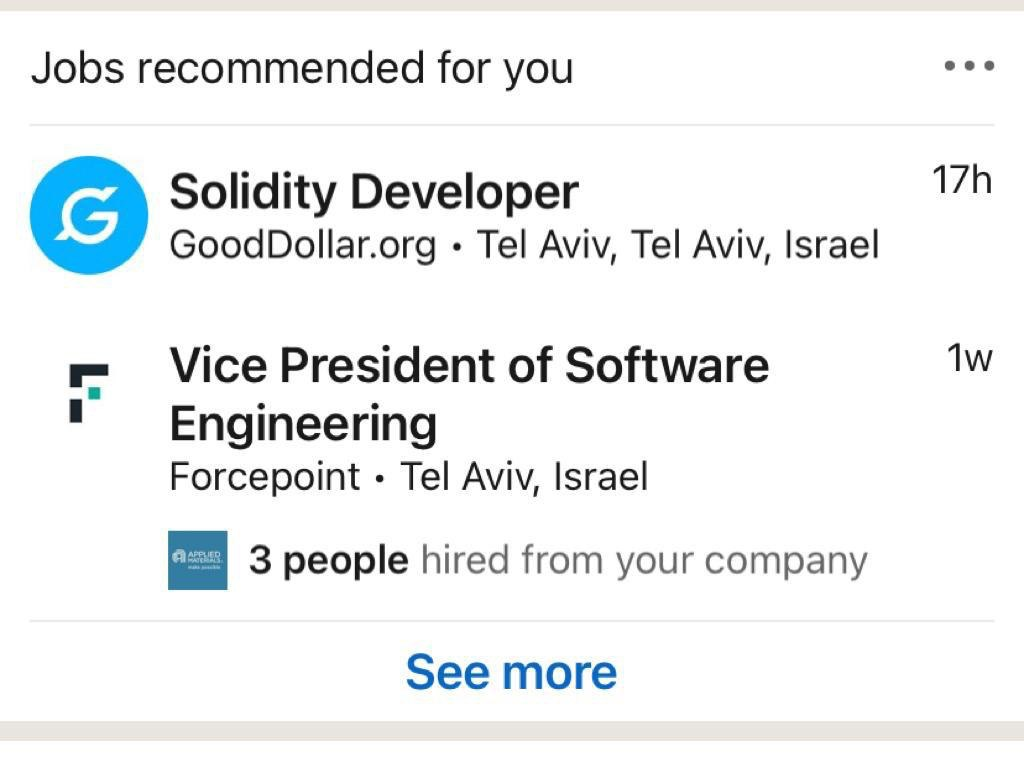 Questions?